class:			number:		 name (ローマ字):
2 Truths, 1 Lie
today’s goals: 
Talk about yourself. じぶんのことをはなす。
Learn about your classmates. クラスメートについて学びます。
words: truth 真実 ,  lie 嘘
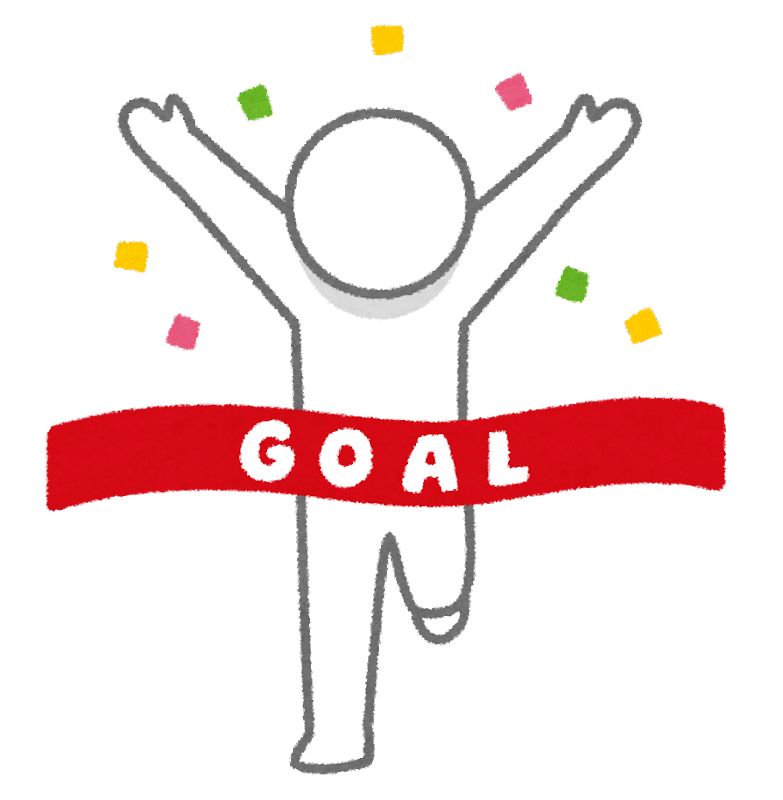 Let’s prepare to play a game! To play you need to say true things 真実 and lies 嘘 about yourself. Your partner will guess which is the lie. 
Please write about 6 truths and 6 lies. 
Use the idea box and textbook 付録13-14 to help.
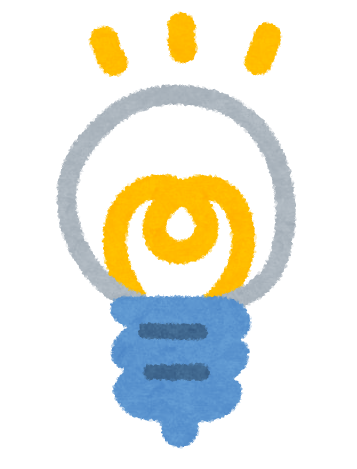 idea box
I am ~.		I can  ~ .	
I like ~.		I can’t ~ .
I have ~.		My favorite OO is OO.
Let’s play 2 Truths, 1 Lie!
Janken to see who is first.
Winner of Janken tells 2 truths and 1 lie about yourself.
Loser guesses which is the lie.
When the guess is correct, switch!
Play again if you have time, then we will change pairs.